Herfst
Woordweb maken
Waar denk je aan bij herfst?
De kastanjeboom
Hoe groeien kastanjes?

http://www.schooltv.nl/beeldbank/clip/20031127_cndpclipsb40_pkast03
De Spin
http://www.schooltv.nl/beeldbank/clip/20060929_kruisspin01
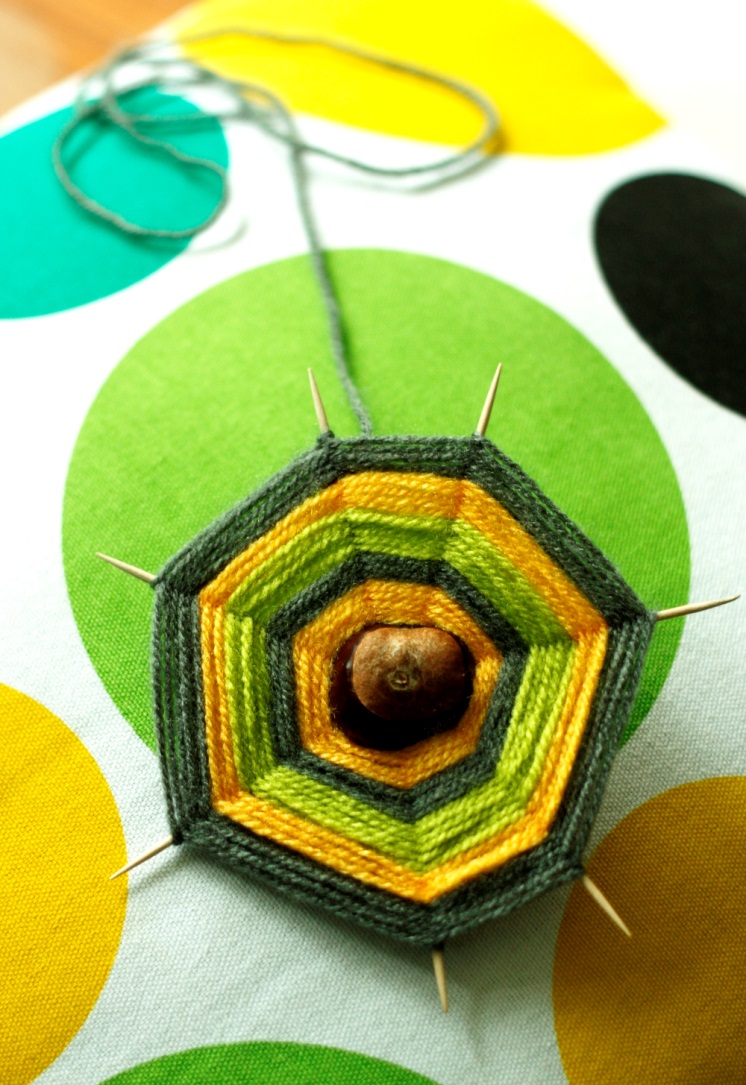 Knutselen
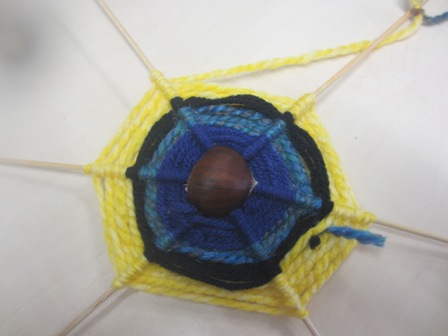 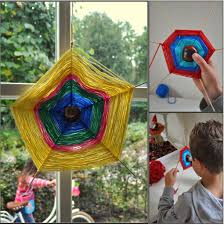 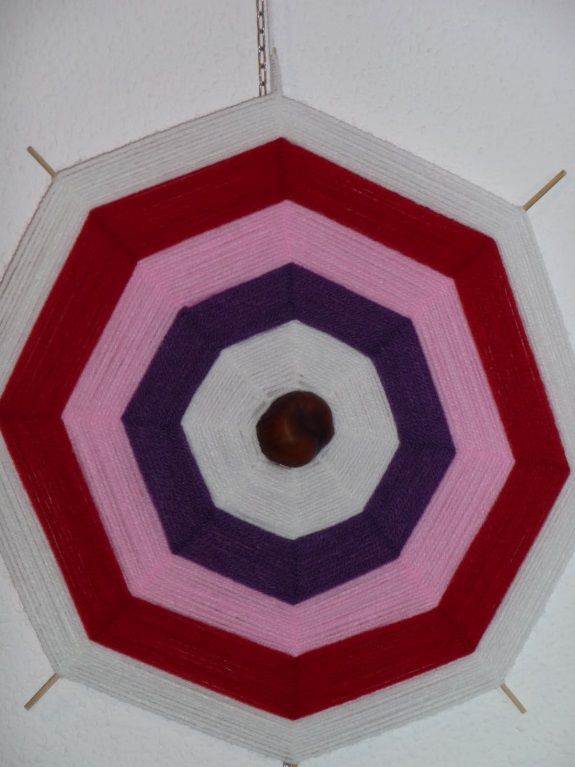